BÀI MỞ ĐẦU(NỘI DUNG VÀ CẤU TRÚC SÁCH NGỮ VĂN 6)
HOẠT ĐỘNG KHỞI ĐỘNG
Em hãy chia sẻ cảm xúc của em khi chia tay ngôi trường Tiểu học mà em vừa trải qua.
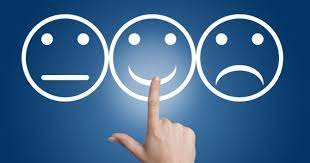 Trước khi bước vào ngôi trường mới - trường Trung học cơ sở, em có tưởng tượng trong đầu về một môi trường học tập mới như thế nào? Em có cảm nhận ban đầu như thế nào về ngôi trường mà em đang theo học?
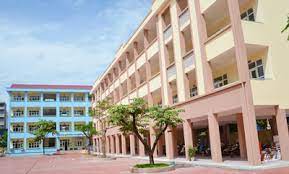 BÀI MỞ ĐẦU(NỘI DUNG VÀ CẤU TRÚC SÁCH NGỮ VĂN 6)
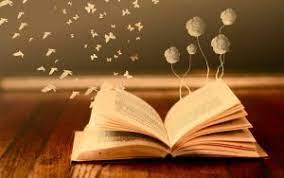 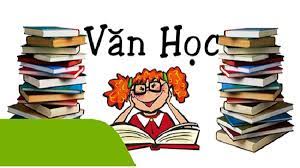 HOẠT ĐỘNG KHÁM PHÁ KIẾN THỨC
YÊU CẦU CẦN ĐẠT
Giúp HS hiểu được: 
- Những nội dung chính của Sách Ngữ văn 6; 
- Cấu trúc của sách và các bài học trong sách.
Nêu yêu cầu cần đạt về kiến thức của bài học hôm nay?
NỘI DUNG 1:
TÌM HIỂU NỘI DUNG SÁCH NGỮ VĂN 6
HS hoàn thiện bảng sau: Phiếu học tập số 1: Bảng KWL
Xem video Giới thiệu Sách giáo khoa Ngữ văn 6.
I. HỌC ĐỌC
Hoàn thành phiếu học tập số 2: Tìm hiểu nội dung I. Đọc của sách Ngữ văn 6
1. Các thể loại văn bản đọc hiểu:
2. Rèn luyện tiếng Việt
Các loại bài tập tiếng Việt trong Sách ngữ văn 6:
+ Bài tập nhận biết các hiện tượng và đơn vị ngôn ngữ (nhận biết các từ đơn, từ phức, kiểu câu, các biện pháp tu từ,...) --> Chiếm số lượng ít
+ Bài tập vận dụng kiến thức tiếng Việt rèn luyện các kĩ năng đọc, viết, nói và nghe--> chiếm số lượng lớn.
    ++ Vận dụng kiến thức tiếng Việt phục vụ hoạt động tiếp nhận văn bản (tập trung vào kĩ năng đọc hiểu văn bản).
   ++ Vận dụng kiến thức tiếng Việt phục vụ hoạt động tạo lập văn bản (thuyết trình, thảo luận, viết văn bản).
Phiếu học tập số 3: Tìm hiểu nội dung II. Viết và nội  dung III. Nói và nghe của Sách Ngữ văn 6
II. HỌC VIẾT
CÁC KIỂU VĂN BẢN:
III. HỌC NÓI VÀ NGHE
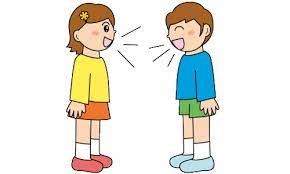 NỘI DUNG 2:
TÌM HIỂU CẤU TRÚC CỦA SÁCH NGỮ VĂN 6
THẢO LUẬN NHÓM: 05 PHÚT:
+ Sách Ngữ văn 6 (2 tập) có tổng sô bao nhiêu bài học?
+ Cấu trúc của một bài học trong sách gồm những phần chính nào? Những nhiệm vụ mà các em cần làm ở lớp và ở nhà là gì?
+ Theo em, tại sao cần biết cấu trúc của sách trước khi học?
TÌM HIỂU CẤU TRÚC CỦA SÁCH NGỮ VĂN 6
Sách Ngữ văn 6 gồm 10 bài học.
Mỗi bài học đều giúp HS thực hành 4 kĩ năng: Đọc hiểu văn bản - Viết - Nói và nghe.
Cuối mỗi bài học có phần Tự đánh giá và Hướng dẫn tự học.
HOẠT ĐỘNG LUYỆN TẬP
1. Hoàn thành phiếu KWL (Cột Những điều học được) trong Phiếu học tập số 1: Bảng KWL
2. Vẽ sơ đồ tư duy nội dung bài học.
HOẠT ĐỘNG VẬN DỤNG
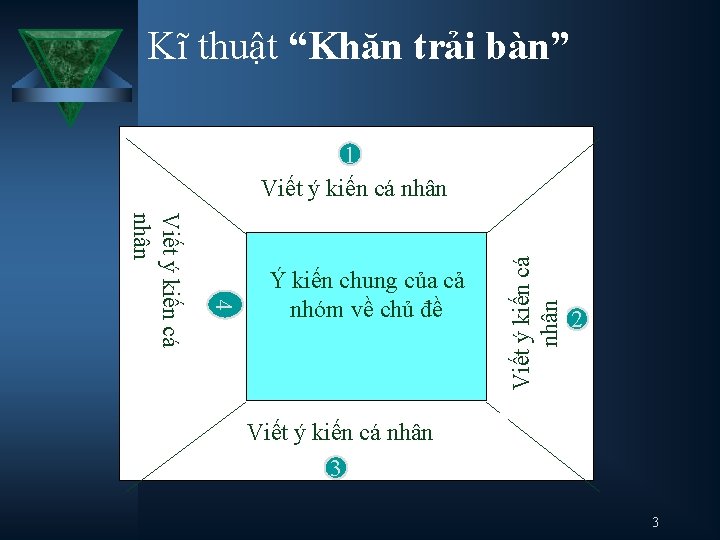 - Thảo luận trong thời gian 05 phút.
- Nhiệm vụ thảo luận: Đề xuất các phương pháp để học tốt môn Ngữ văn 6.
Sự chuẩn bị bài trước tiết
Chuẩn bị đầy đủ phương tiện học tập
Học tốt Ngữ văn 6
Hoạt động ngoại khoá
Hoạt động ngoài giờ lên lớp
Hoạt động trong lớp
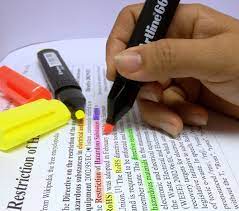 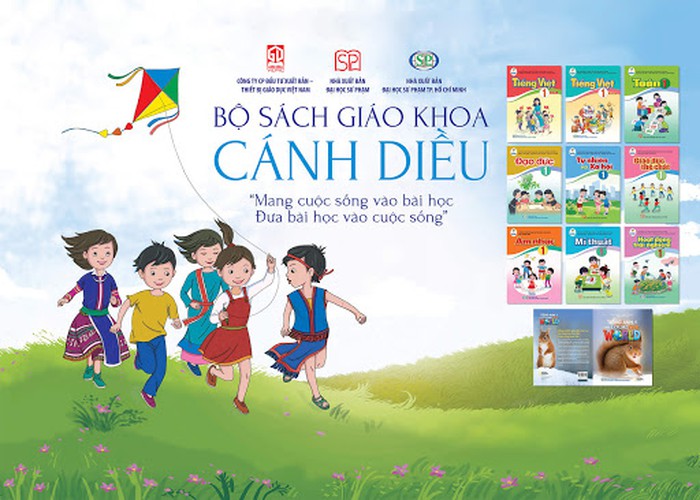 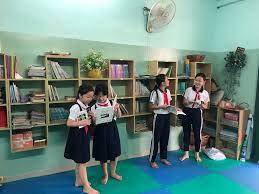 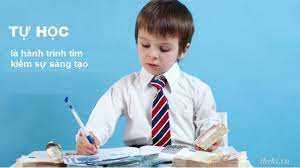 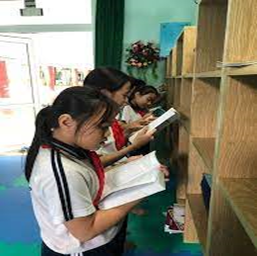